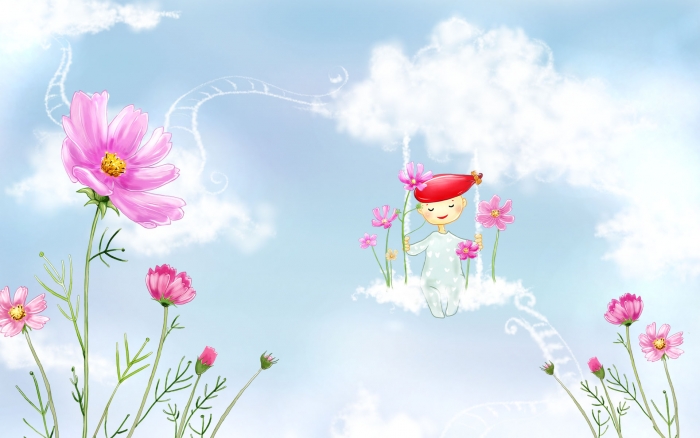 UBND QUÂN LONG BIÊN
TRƯỜNG MẦM NON GIANG BIÊN
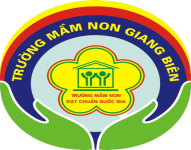 LĨNH VỰC PHÁT TRIỂN NHẬN THỨC
VĐTN: Nhà của tôi
Nghe hát: Ba ngọn nến lung linh	
           TCÂN : Thi xem ai nhanh                 		          
LỚP MGL A4
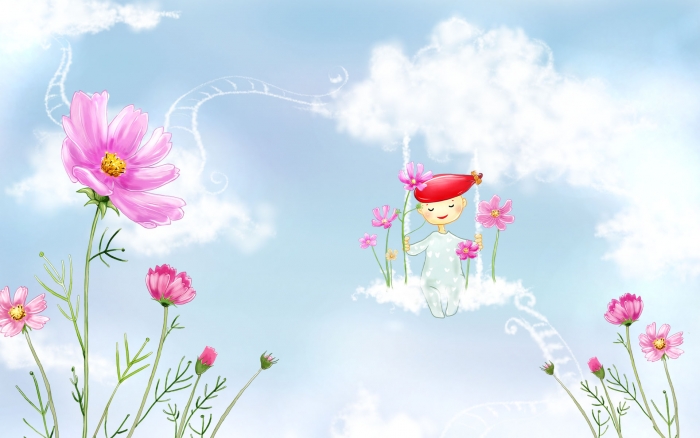 Ổn định tổ chức

Trò chơi : Nghe giai điệu đoán          tên bài hát
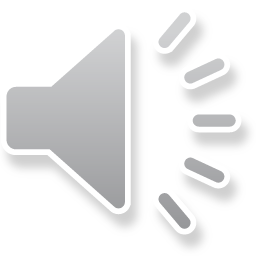 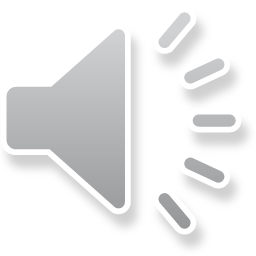 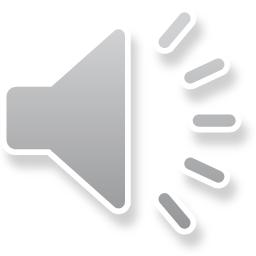 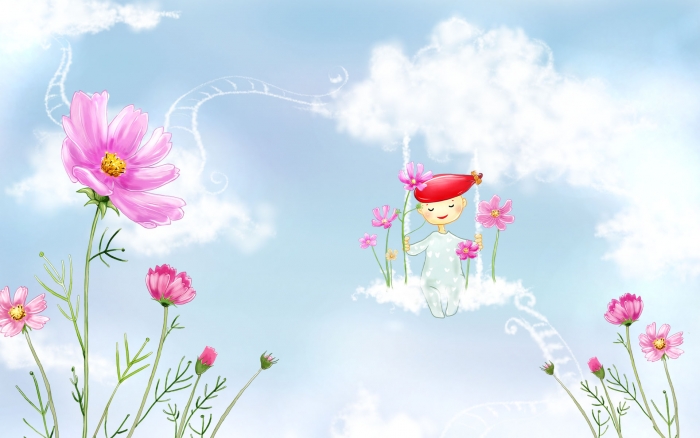 2. Phương pháp hình thức tổ chức

Cả lớp hát bài “ Nhà của tôi ”
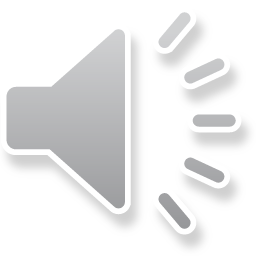 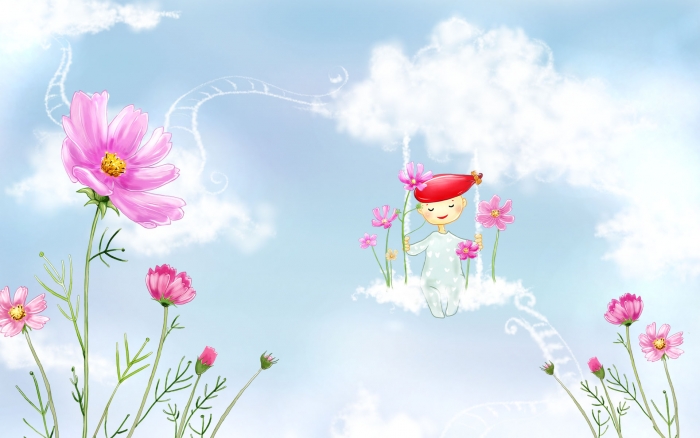 Cả lớp xem cô vận động theo nhạc bài “ Nhà của tôi ” nhé !
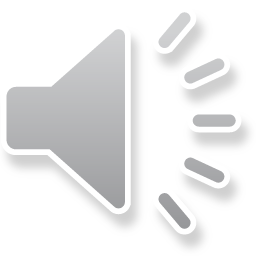 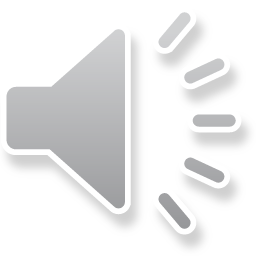 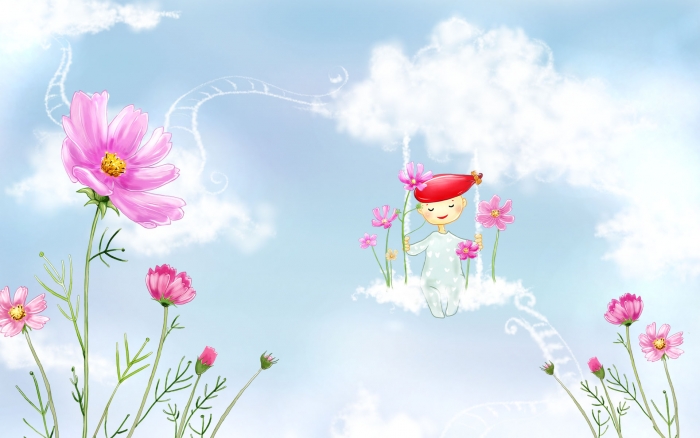 Cả lớp hát và vận động
 bài “ Nhà của tôi ”
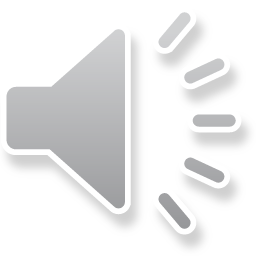 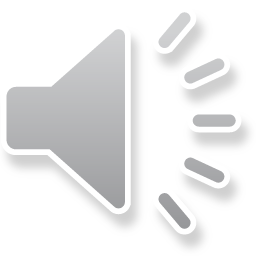 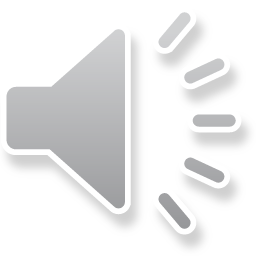 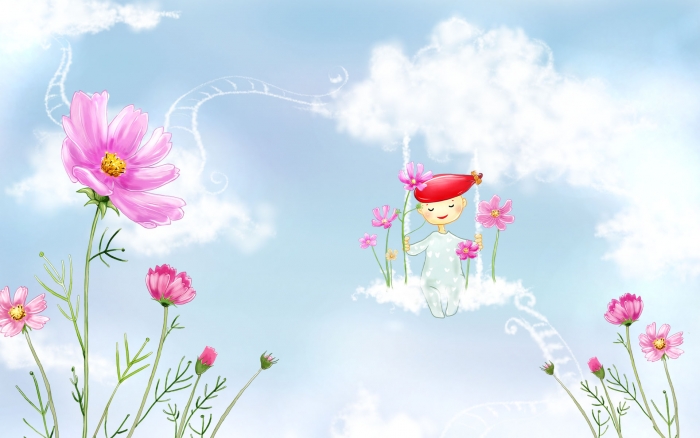 Các tổ hát và vận động theo nhạc bài “ Nhà của tôi ”
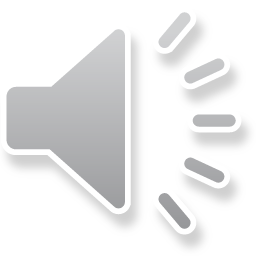 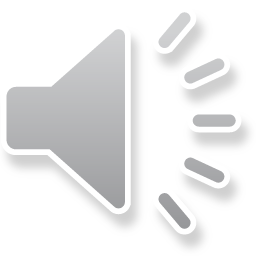 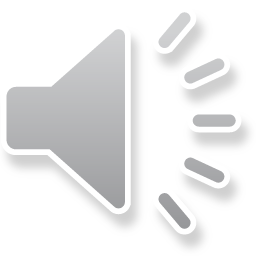 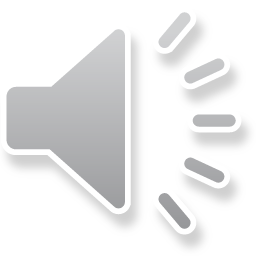 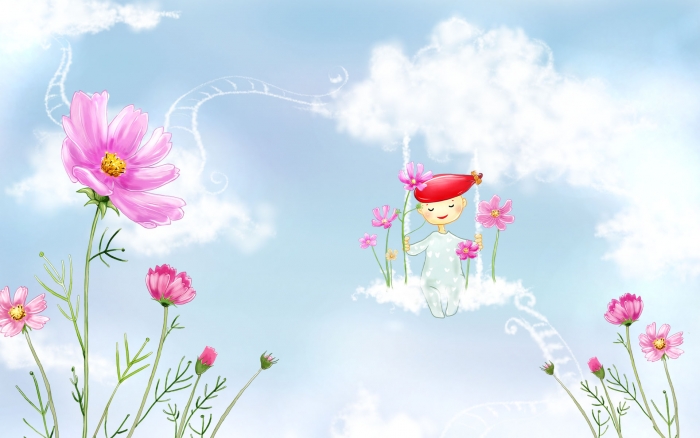 Các nhóm và cá nhân lên vận động theo nhạc bài “ Nhà của tôi ”
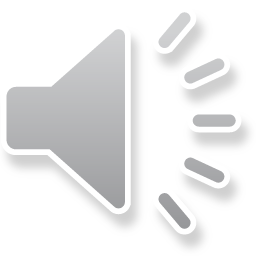 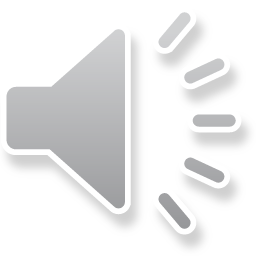 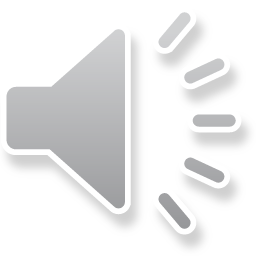 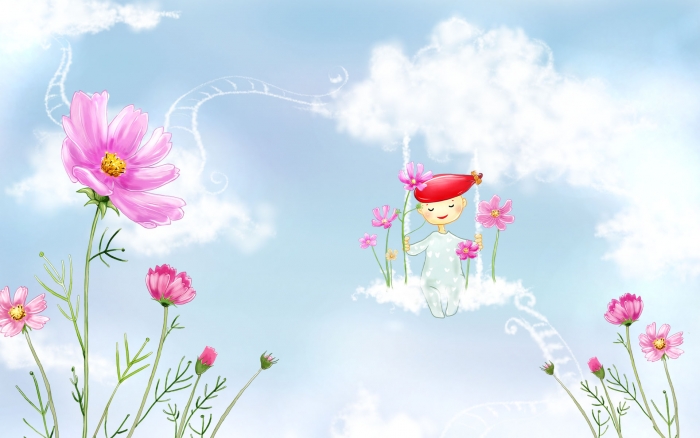 Nghe hát “ Ba ngọn nến lung linh”
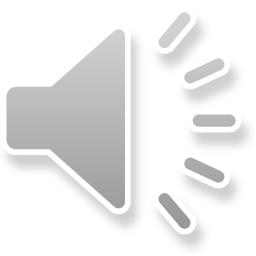 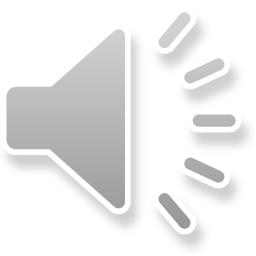